MÁI TRƯỜNG TUỔI THƠ
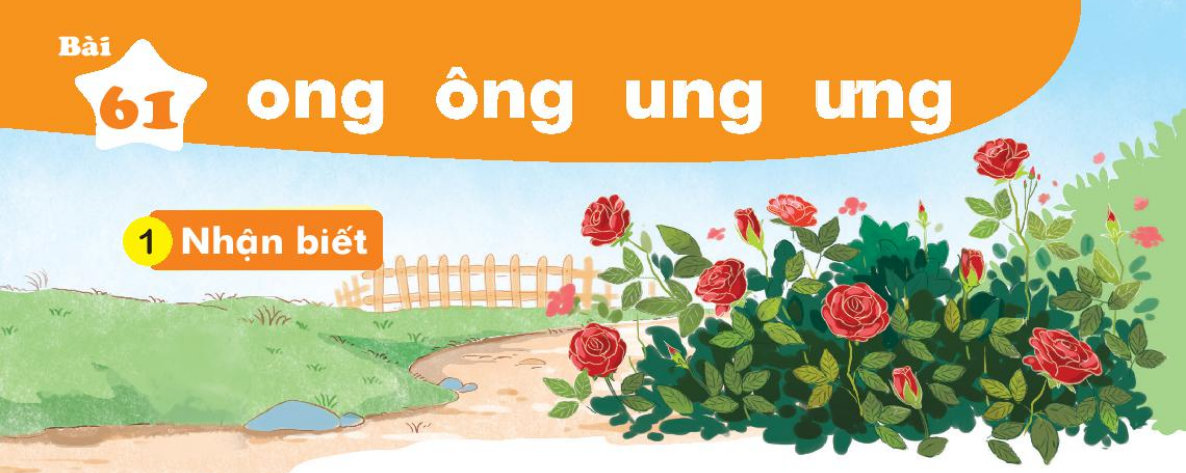 Nhưng bông hông rung rinh trong gió.
Những bông hồng rung rinh trong gió.
MÁI TRƯỜNG TUỔI THƠ
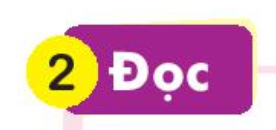 ong
ung
ông
ưng
dong
dòng
cộng
vong
bổng
võng
công
bông
thung
hửng
thúng
hưng
vung
đựng
đưng
vũng
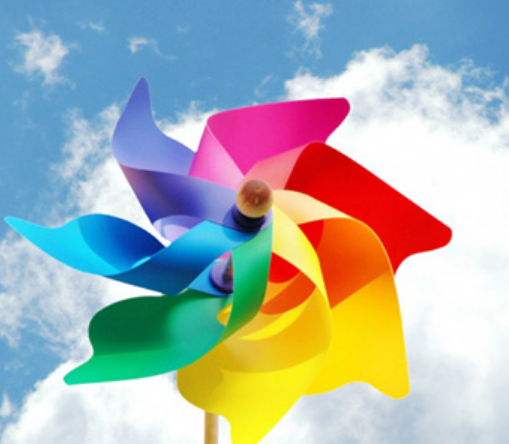 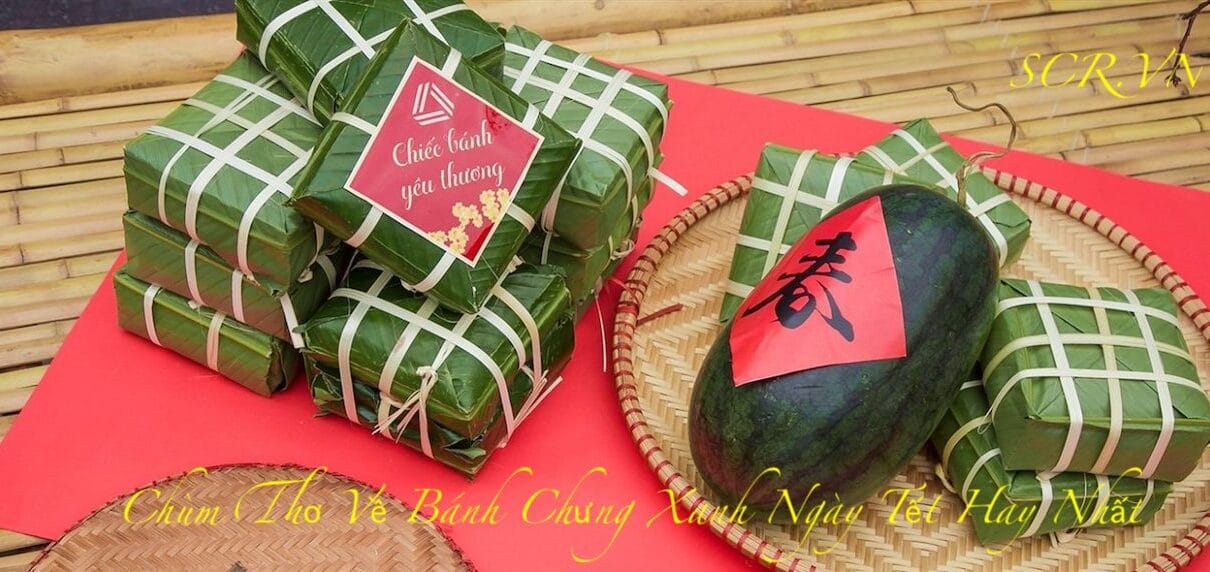 chong chong
chong chóng
bánh chưng
bánh chưng
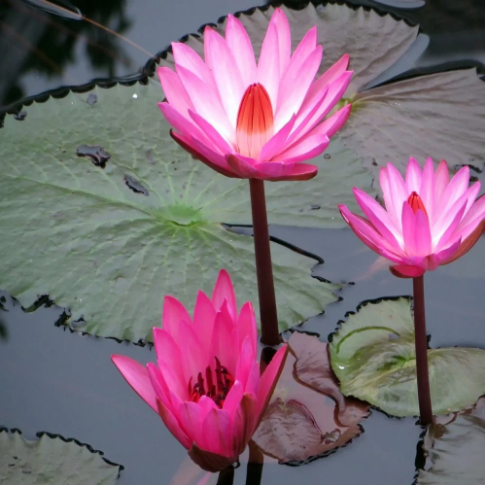 bông sung
bông súng
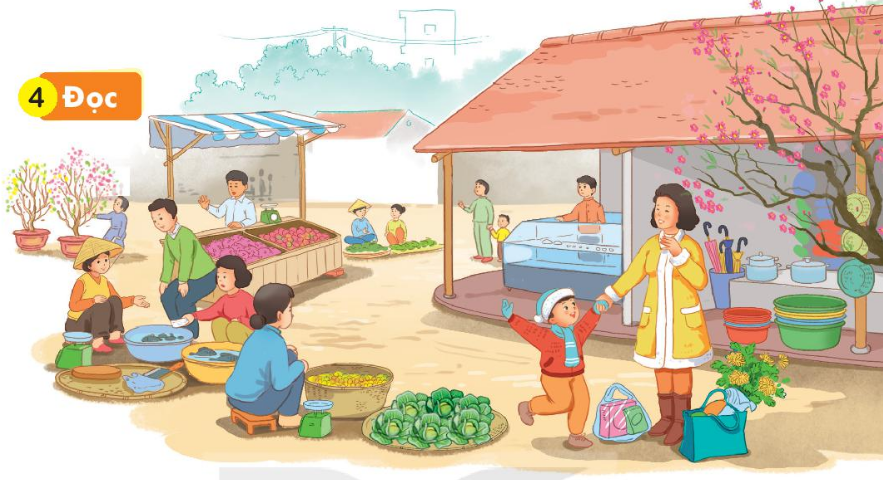 Nam theo mẹ đi chợ. Chợ đông vui và bán đủ thứ. Ngay từ công là nhưng dãy hàng đồ dung gia đình. Bên trong là hàng rau, thịt và cá. Nam thích lắm vì lần đầu cung mẹ đi chợ.
Nam theo mẹ đi chợ. Chợ đông vui và bán đủ thứ. Ngay từ cổng là những dãy hàng đồ dùng gia đình. Bên trong là hàng rau, thịt và cá. Nam thích lắm vì lần đầu cùng mẹ đi chợ.
2
Nam theo mẹ đi chợ. Chợ đông vui và bán đủ thứ. Ngay từ cổng là những dãy hàng đồ dùng gia đình. Bên trong là hàng rau, thịt và cá. Nam thích lắm vì lần đầu cùng mẹ đi chợ.
1
3
4
5
MÁI TRƯỜNG TUỔI THƠ
Chợ và siêu thị
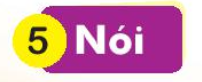 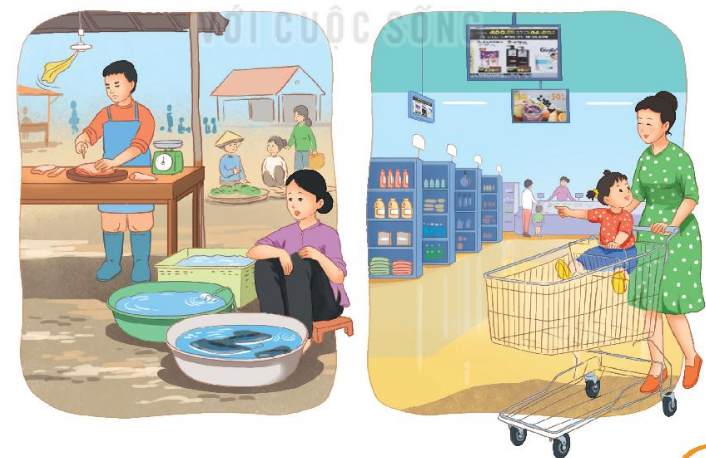